Accounting Principles
Thirteenth Edition
Weygandt Kimmel Kieso
Chapter 8
Fraud, Internal Control, 
and Cash
Chapter Outline
Learning Objectives
LO 1	Define fraud and the principles of internal control.
LO 2 	Apply internal control principles to cash.
LO 3 	Identify the control features of a bank account.
LO 4 	Explain the reporting of cash.
Copyright ©2018 John Wiley & Son, Inc.
2
Fraud
Dishonest act by an employee that results in personal benefit to the employee at a cost to the employer.
Opportunity
Three factors that contribute to fraudulent activity.
ILLUSTRATION 8.1 
Fraud triangle
Rationalization
Financial Pressure
Copyright ©2018 John Wiley & Son, Inc.
3
LO 1
The Sarbanes-Oxley Act
Applies to publicly traded U.S. corporations
Required to maintain a system of internal control
Corporate executives and boards of directors must ensure that these controls are reliable and effective
Independent outside auditors must attest to the adequacy of the internal control system
SOX created the Public Company Accounting Oversight Board (PCAOB)
Copyright ©2018 John Wiley & Son, Inc.
4
LO 1
Internal Control
Purposes of internal control:
Safeguard assets. 
Enhance the reliability of accounting records. 
Increase efficiency of operations.
Ensure compliance with laws and regulations.
Copyright ©2018 John Wiley & Son, Inc.
5
LO 1
Internal Control
Five Primary Components:
A control environment
Risk assessment
Control activities
Information and communication
Monitoring
Copyright ©2018 John Wiley & Son, Inc.
6
LO 1
Principles of Internal Control Activities
Establishment of Responsibility
Control is most effective when only one person is responsible for a given task 
Establishing responsibility often requires limiting access only to authorized personnel, and then identifying those personnel
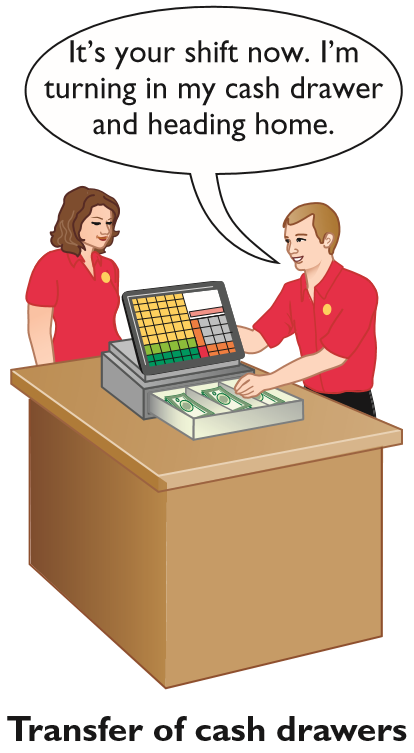 Copyright ©2018 John Wiley & Son, Inc.
7
LO 1
Principles of Internal Control Activities
Segregation of Duties
Different individuals should be responsible for related activities
Responsibility for record-keeping for an asset should be separate from physical custody of that asset
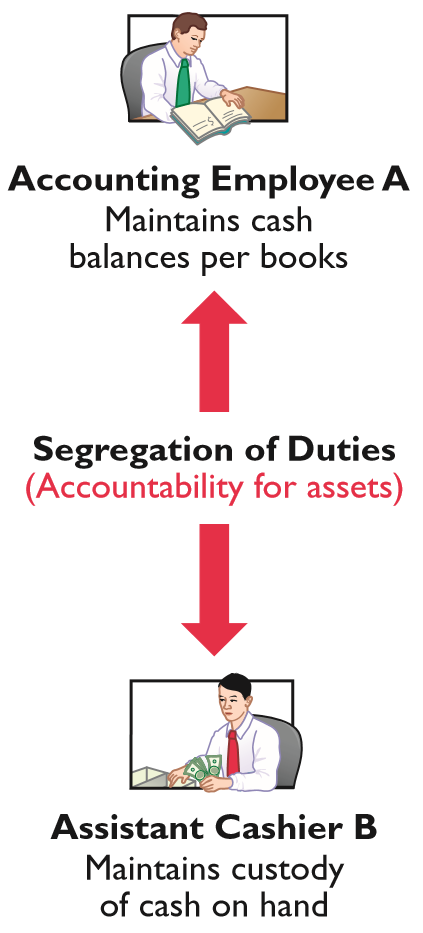 Copyright ©2018 John Wiley & Son, Inc.
8
LO 1
Principles of Internal Control Activities
Documentation Procedures
Companies should use prenumbered documents, and all documents should be accounted for
Employees should promptly forward source documents for accounting entries to the accounting department
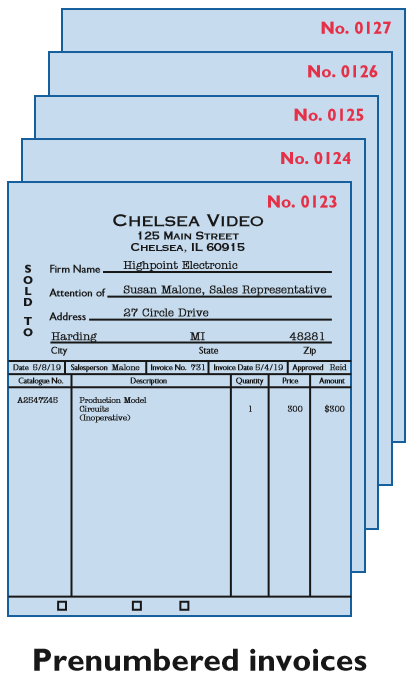 Copyright ©2018 John Wiley & Son, Inc.
9
LO 1
Principles of Internal Control Activities
Physical Controls
Safes, vaults, and safety deposit boxes 
Locked warehouses and storage cabinets 
Computer facilities with passkey access or fingerprint or eyeball scans
Alarms to prevent break-ins
Television monitors and garment sensors 
Time clocks for recording time worked
Copyright ©2018 John Wiley & Son, Inc.
10
LO 1
Principles of Internal Control Activities
Independent Internal Verification
Records periodically verified by an employee 
	who is independent
Discrepancies 
	reported to 
	management
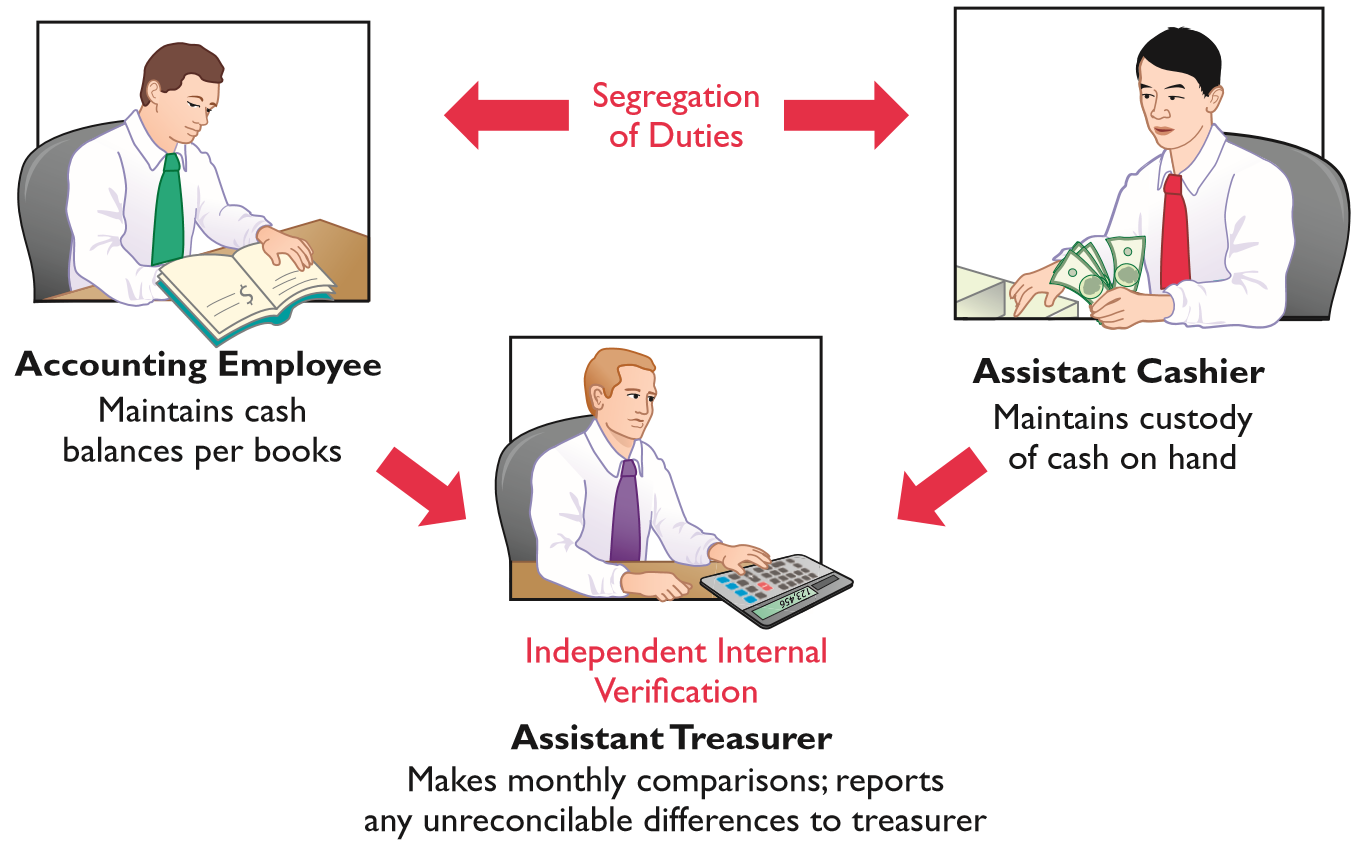 ILLUSTRATION 8.3
Comparison of segregation of duties principle with independent internal
verification principle
Copyright ©2018 John Wiley & Son, Inc.
11
LO 1
Total take: $275,000
The Missing Control
Independent internal verification. Bobbi Jean’s boss should have verified her expense reports. When asked what he thought her expenses for a year were, the boss said about $10,000. At $115,000 per year, her actual expenses were more than 10 times what would have been expected. However, because he was “too busy” to verify her expense reports or to review the budget, he never noticed.
Copyright ©2018 John Wiley & Son, Inc.
12
LO 1
Principles of Internal Control Activities
Human Resource Controls
Bond employees who 
	handle cash
Rotate employees’ duties 
	and require vacations
Conduct background checks
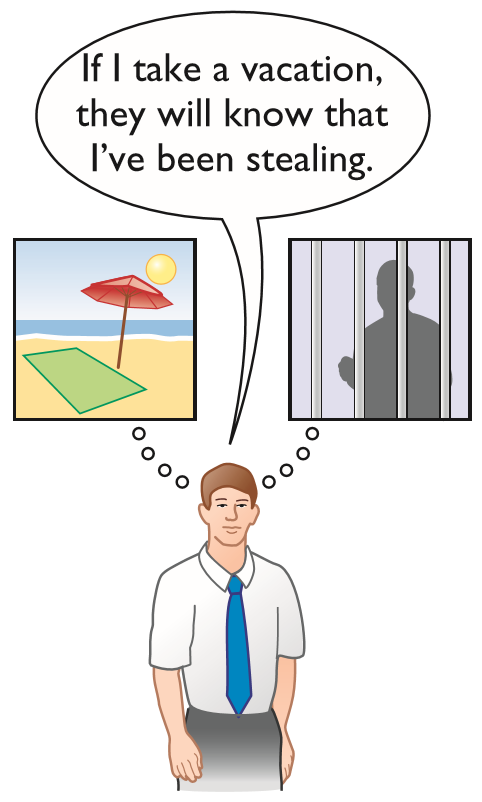 Copyright ©2018 John Wiley & Son, Inc.
13
LO 1
Limitations of Internal Control
Costs should not exceed benefit
Human element
Size of the business
Helpful Hint
Controls may vary with the risk level of the activity. For example, management may consider cash to be high risk and maintaining inventories in the stockroom as low risk. Thus, management would have stricter controls for cash.
Copyright ©2018 John Wiley & Son, Inc.
14
LO 1
DO IT! 1    Control Activities
Identify which control activity is violated and explain how the situation creates an opportunity for a fraud. 
The person with primary responsibility for reconciling the bank account and making all bank deposits is also the company’s accountant.
Solution
Violates the control activity of segregation of duties
Recordkeeping should be separate from physical custody
Employee could embezzle cash and make journal entries to hide the theft
Copyright ©2018 John Wiley & Son, Inc.
15
LO 1
DO IT! 1    Control Activities
Identify which control activity is and explain how the situation creates an opportunity for a fraud. 
Wellstone Company’s treasurer received an award for distinguished service because he had not taken a vacation in 30 years.
Solution
Violates the control activity of human resource controls
Key employees must take vacations
Treasurer, who manages the company’s cash, might embezzle cash and use his position to conceal the theft
Copyright ©2018 John Wiley & Son, Inc.
16
LO 1
DO IT! 1    Control Activities
Identify which control activity is violated and explain how the situation creates an opportunity for a fraud. 
A local restaurant does not buy prenumbered order slips.
Solution
Violates the control activity of documentation procedures
If prenumbered documents are not used, then it is virtually impossible to account for the documents
An employee could write up a dinner sale, receive cash from the customer, and then throw away the order slip and keep the cash.
Copyright ©2018 John Wiley & Son, Inc.
17
LO 1
Cash Controls
Cash Receipts Controls
Establishment of Responsibility: 
Only designated personnel are authorized to handle cash receipts
Segregation of Duties: Different individuals 
Receive cash
Record cash receipts 
Hold cash
Copyright ©2018 John Wiley & Son, Inc.
18
LO 2
Cash Controls
Cash Receipts Controls
Documentation Procedures: Use 
Remittance advice (mail receipts) 
Cash register tapes or computer records
Deposit slips
Physical Controls 
Store cash in safes and bank vaults 
Limit access to storage areas
Use cash registers or point-of-sale terminals
Copyright ©2018 John Wiley & Son, Inc.
19
LO 2
Cash Controls
Cash Receipts Controls
Independent Internal Verification
Supervisors count cash receipts daily
Assistant treasurer compares total receipts to bank deposits daily
Human Resource Controls
Bond personnel who handle cash 
Require employees to take vacations 
Conduct background checks
Copyright ©2018 John Wiley & Son, Inc.
20
LO 2
Over-the-Counter Receipts
ILLUSTRATION 8.5
Control of over-the-counter receipts
Copyright ©2018 John Wiley & Son, Inc.
21
LO 2
Cash Receipts Controls
Mail Receipts
Mail receipts should be opened by two clerks, a list prepared, each check endorsed “For Deposit Only” 
Each clerk signs the list to establish responsibility 
Original copy of list, along with checks, is sent to cashier’s department
Copy of list is sent to accounting department for recording.  Clerks also keep a copy.
Copyright ©2018 John Wiley & Son, Inc.
22
LO 2
Cash Receipts Controls
Permitting only designated personnel to handle cash receipts is an application of the principle of:
segregation of duties
establishment of responsibility
independent internal verification
human resource controls
Copyright ©2018 John Wiley & Son, Inc.
23
LO 2
Cash Disbursement Controls
Generally, internal control over cash disbursements is more effective when companies pay by check or electronic funds transfer (EFT) rather than by cash. 
One exception is payments for incidental amounts that are paid out of petty cash.
Copyright ©2018 John Wiley & Son, Inc.
24
LO 2
Cash Controls
Cash Disbursements Controls
Establishment of Responsibility 
Only designated personnel are authorized to sign checks (treasurer) and approve vendors
Segregation of Duties
Different individuals approve and make payments 
Check-signers do not record disbursements
Copyright ©2018 John Wiley & Son, Inc.
25
LO 2
Cash Controls
Cash Disbursements Controls
Documentation Procedures 
Use prenumbered checks and account for sequence
Each check must have an approved invoice 
Require employees to use corporate credit cards for reimbursable expenses
Stamp invoices “paid”
Copyright ©2018 John Wiley & Son, Inc.
26
LO 2
Cash Controls
Cash Disbursements Controls
Physical Controls 
Store blank checks in safes, with limited access
Print check amounts by machine in indelible ink
Independent Internal Verification
Compare checks to invoices
Reconcile bank statement monthly
Copyright ©2018 John Wiley & Son, Inc.
27
LO 2
Cash Controls
Cash Disbursements Controls
Human Resource Controls: 
Bond personnel who handle cash
Require employees to take vacations
Conduct background checks
Copyright ©2018 John Wiley & Son, Inc.
28
LO 2
Cash Disbursements Controls
The use of prenumbered checks in disbursing cash is an application of the principle of:
establishment of responsibility
segregation of duties
physical controls
documentation procedures
Copyright ©2018 John Wiley & Son, Inc.
29
LO 2
Cash Disbursement Controls
Voucher System Controls
A network of approvals by authorized individuals, acting independently, to ensure all disbursements by check are proper
A voucher is an authorization form prepared for each expenditure in a voucher system
Copyright ©2018 John Wiley & Son, Inc.
30
LO 2
Petty Cash Fund
Petty Cash Fund - Used to pay small amounts.
Involves:
establishing the fund
making payments from the fund
replenishing the fund
Copyright ©2018 John Wiley & Son, Inc.
31
LO 2
Petty Cash Fund
Establishing the Petty Cash Fund
Illustration: If Laird Company decides to establish a $100 fund on March 1, the general journal entry is:
Mar. 1 	Petty Cash 	100
		Cash 		100
Copyright ©2018 John Wiley & Son, Inc.
32
LO 2
Petty Cash Fund
Replenishing the Petty Cash Fund
Illustration: On March 15 Laird’s petty cash custodian requests a check for $87. The fund contains $13 cash and petty cash receipts for postage $44, freight-out $38, and miscellaneous expenses $5. The journal entry is:
Mar. 15 	Postage Expense	44
	Freight-Out 	38    
	Miscellaneous Expense 	5     
		Cash  		87
Copyright ©2018 John Wiley & Son, Inc.
33
LO 2
Petty Cash Fund
Replenishing the Petty Cash Fund
Illustration: Assume in the preceding example that the custodian had only $12 in cash in the fund plus the receipts as listed.  The request for reimbursement would therefore be for $88, and Laird would make the following entry.
Mar. 15 	Postage Expense	44
	Freight-Out 	38    
	Miscellaneous Expense 	5
	Cash Over and Short	1     
		Cash  		88
Copyright ©2018 John Wiley & Son, Inc.
34
LO 2
DO IT! 2b    Petty Cash Fund
Bateer Company established a $50 petty cash fund on July 1. On July 30, the fund had $12 cash remaining and petty cash receipts for postage $14, office supplies $10, and delivery expense $15. Prepare journal entries on July 1 and on July 30.
July 1 	Petty Cash	50
		Cash  		50
July 30 	Postage Expense	14
	Supplies	10    
	Delivery Expense 	15
		Cash Over and Short		1     
		Cash  		38
Copyright ©2018 John Wiley & Son, Inc.
35
LO 2
Control Features of a Bank Account
The use of a bank contributes significantly to good internal control over cash.
Minimizes the amount of currency on hand
Creates a double record of bank transactions
Bank reconciliation
Copyright ©2018 John Wiley & Son, Inc.
36
LO 3
Making Bank Deposits
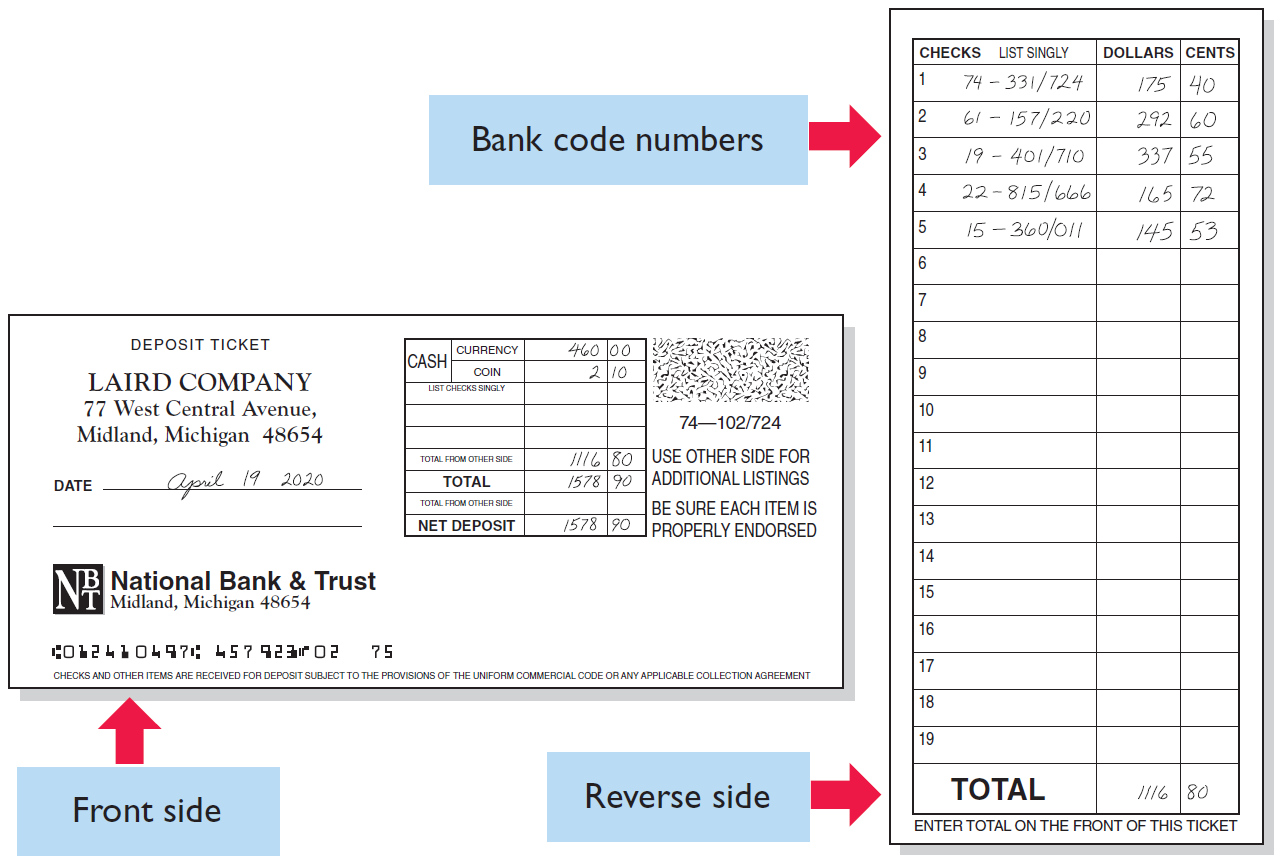 Authorized employee should make deposit.
Copyright ©2018 John Wiley & Son, Inc.
37
LO 3
ILLUSTRATION 8.8
Writing Checks
Written order signed by depositor directing bank to pay a specified sum of money to a designated recipient.
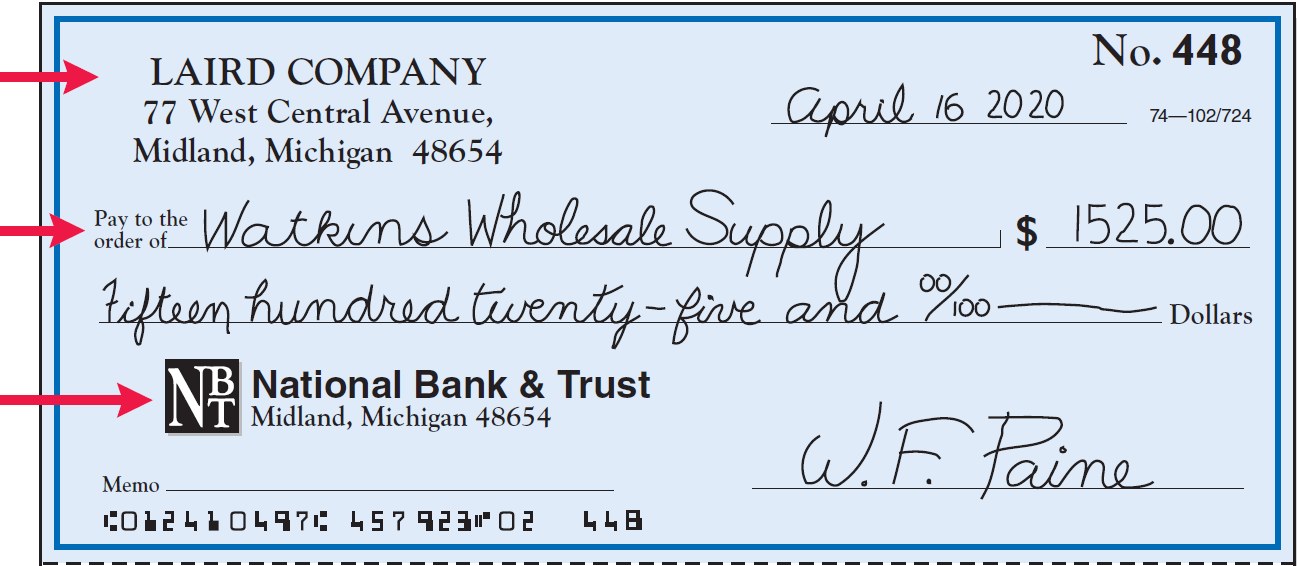 Maker
Payee
Payer
ILLUSTRATION 8.9
Check with remittance advice
Copyright ©2018 John Wiley & Son, Inc.
38
LO 3
Electronic Funds Transfer (EFT) System
Disbursement systems that use wire, telephone, or computers to transfer cash from one location to another
Use is quite common
EFT transactions normally result in better internal control since no cash or checks are handled by company employees
Copyright ©2018 John Wiley & Son, Inc.
39
LO 3
Bank Statements
Prepared from bank’s perspective
Every deposit bank receives is an increase in bank’s liabilities (an account payable to the depositor)
Lists in numerical sequence all paid checks along with date check was paid and its amount
Bank includes with bank statement memoranda explaining other debits and credits it made to depositor’s account
A check that is not paid by a bank because of insufficient funds in a bank account is called an NSF check (not sufficient funds)
Copyright ©2018 John Wiley & Son, Inc.
40
LO 3
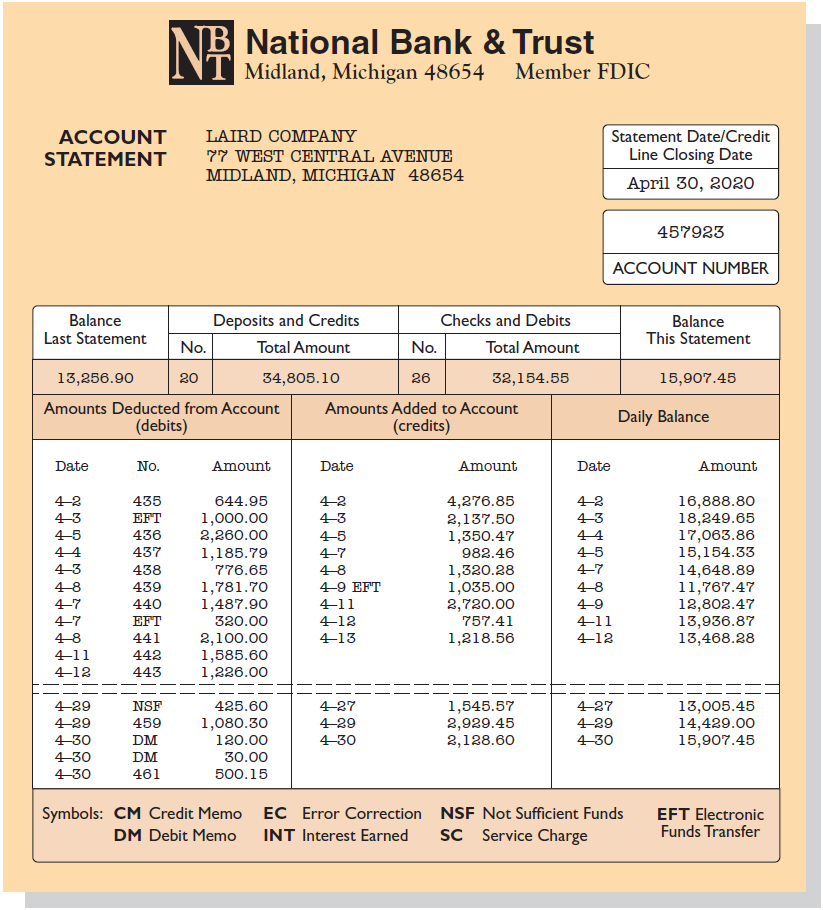 Bank Statements
ILLUSTRATION 8.10
Bank statement
Copyright ©2018 John Wiley & Son, Inc.
41
LO 3
Cash Disbursements Controls
The control features of a bank account do not include:
having bank auditors verify the correctness of the bank balance per books
minimizing the amount of cash that must be kept on hand
providing a double record of all bank transactions
safeguarding cash by using a bank as a depository
Copyright ©2018 John Wiley & Son, Inc.
42
LO 3
Reconciling the Bank Account
Reconcile balance per books and balance per bank to their “correct” or “true” balance.
Reconciling Items:
Deposits in transit
Outstanding checks
Bank memorandum
Errors
Time Lags
Copyright ©2018 John Wiley & Son, Inc.
43
LO 3
Reconciling the Bank Account
Reconciliation Procedure
Copyright ©2018 John Wiley & Son, Inc.
44
LO 3
Bank Reconciliation Illustrated
Illustration 8.10 presented the bank statement for Laird Company which the company accessed online. It shows a balance per bank of $15,907.45 on April 30, 2020. On this date the balance of cash per books is $11,709.45. From the foregoing steps, Laird determines the following reconciling items for the bank. 
Step 1. Deposits in transit (+): April 30 deposit 
(received by bank on May 1). 	$2,201.40 
Step 2. Outstanding checks (−): No. 453, $3,000.00; 
No. 457, $1,401.30; No. 460, $1,502.70. 	5,904.00 
Step 3. Bank errors (+/−): None.
Reconciling items per books are as follows:
Copyright ©2018 John Wiley & Son, Inc.
45
LO 3
Reconciling items per books are as follows: 
Step 1. Other deposits (+): Unrecorded electronic 
receipt from customer on account on April 9 
determined from the bank statement. 	$1,035.00 
Step 2. Other payments (−): The electronic payments 
on April 3 and 7 were previously recorded by the 
company when they were initiated. Unrecorded charges 
determined from the bank statement are as follows:  
	Returned NSF check on April 29 	425.60  
	Debit and credit card fees on April 30 	120.00  
	Bank service charges on April 30 	30.00 
Step 3. Company errors (+): Check No. 443 was correctly 
written by Laird for $1,226 and was correctly paid by the 
bank on April 12. However, it was recorded as $1,262 on 
Laird’s books. 	36.00
Copyright ©2018 John Wiley & Son, Inc.
46
LO 3
Copyright ©2018 John Wiley & Son, Inc.
47
LO 3
Entries for Bank Reconciliation
Collection of Electronic Funds Transfer: A payment of an account by a customer is recorded in the same way, whether the cash is received through the mail or electronically. The entry is as follows. 
Apr. 30 	Cash  	1,035.00
		Accounts Receivable		1,035.00
Copyright ©2018 John Wiley & Son, Inc.
48
LO 3
Entries for Bank Reconciliation
Book Error: The cash disbursements journal shows that check no. 443 was a payment on account to Andrea Company, a supplier.  The correcting entry is: 
Apr. 30 	Cash  	36.00
		Accounts Payable		36.00
NSF Check: As indicated earlier, an NSF check becomes an account receivable to the depositor.  The entry is:
Apr. 30 	Accounts Receivable	425.60
		Cash		425.60
Copyright ©2018 John Wiley & Son, Inc.
49
LO 3
Entries for Bank Reconciliation
Bank Charge Expense: Fees for processing debit and credit card transactions ($120) and the bank service charges ($30) have been combined in a single entry as follows:
Apr. 30 	Bank Charge Expense	150.00
		Cash		150.00
ILLUSTRATION 8.13
Adjusted balance in cash account
Copyright ©2018 John Wiley & Son, Inc.
50
LO 3
Reconciling the Bank Account
The reconciling item in a bank reconciliation that will result in an adjusting entry by the depositor is:
outstanding checks
a bank error
deposit in transit
bank service charges
Copyright ©2018 John Wiley & Son, Inc.
51
LO 3
DO IT! 3    Bank Reconciliation
Sally Kist owns Linen Kist Fabrics. Sally asks you to explain how she should treat the following reconciling items when reconciling the company’s bank account: (1) a debit memorandum for an NSF check, (2) a credit memorandum for an electronic funds transfer from one of the company’s customers received by the bank, (3) outstanding checks, and (4) a deposit in transit. 
Sally should treat the reconciling items as follows.
Deduct from balance per books
Add to balance per books
Deduct from balance per bank
Add to balance per bank
Copyright ©2018 John Wiley & Son, Inc.
52
LO 3
Reporting Cash
Cash Equivalents
Cash equivalents are short-term, highly liquid investments that are both:
Readily convertible to known amounts of cash, and
So near their maturity that their market value is relatively insensitive to changes in interest rates
Restricted Cash
Cash that is not available for general use but rather is restricted for a special purpose.
Copyright ©2018 John Wiley & Son, Inc.
53
LO 4
Reporting Cash
ILLUSTRATION 8.14
Balance sheet presentation of cash
Copyright ©2018 John Wiley & Son, Inc.
54
LO 4
Reporting Cash
Which of the following statements correctly describes the reporting of cash?
Cash cannot be combined with cash equivalents.
Restricted cash funds may be combined with cash.
Cash is listed first in the current assets section.
Restricted cash funds cannot be reported as a current asset.
Copyright ©2018 John Wiley & Son, Inc.
55
LO 4
DO IT! 4    Reporting Cash
Indicate whether each of the following statements is true or false. 
Cash and cash equivalents are comprised of coins, currency (paper money), money orders, and NSF checks.
Restricted cash is classified as either a current asset or noncurrent asset, depending on the circumstances.
 A company may have a negative balance in its bank account. In this case, it should off set this negative balance against cash and cash equivalents on the balance sheet.
Because cash and cash equivalents often includes short-term investments, accounts receivable should be reported as the first item on the balance sheet.
1.  False	2. True	3. False	4. False
Copyright ©2018 John Wiley & Son, Inc.
56
LO 4